Guyana
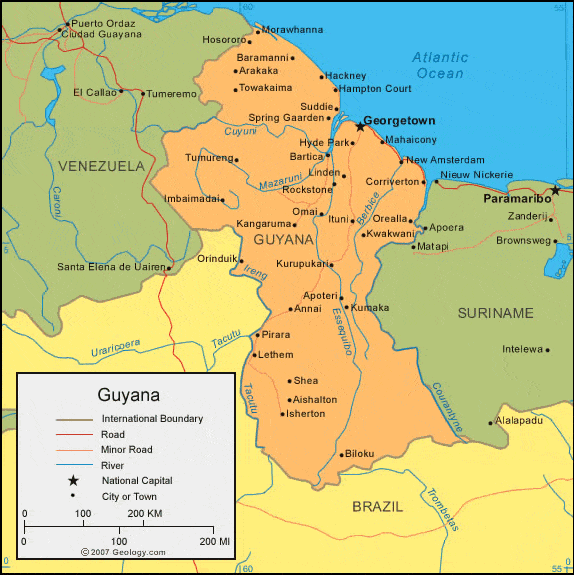 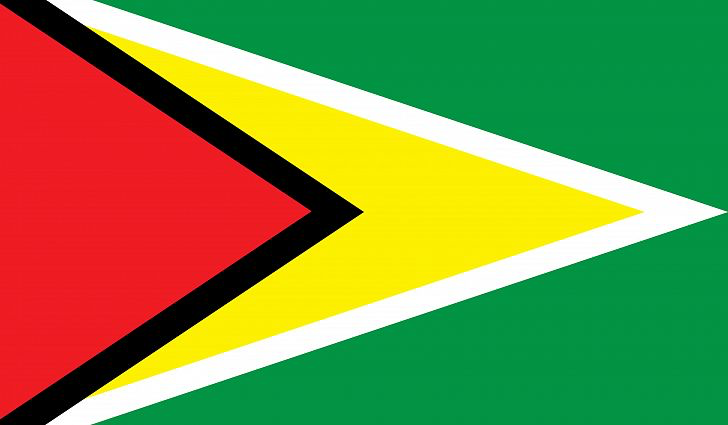 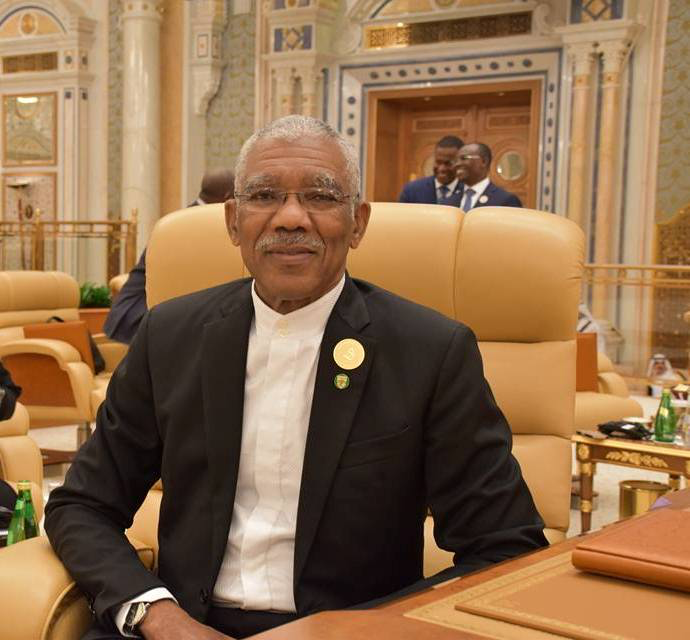 Geography
Located in South America, bordering the North Atlantic Ocean, between Suriname and Venezuela
Total area: 214,969 square kilometers
Capital City: Georgetown
Other big cities: Linden, New Amsterdam, Anna Regina
Political
Guyana was originally a Dutch colony in the 17th century, but had become a British possession by 1815. Guyana achieved independence from the UK in 1966 and since then has been ruled mostly by socialist-oriented governments.
Current government type: Parliamentary republic
Current president: David A. Granger
David A. Granger
Granger is a Guyanese politician and a retired military officer. He has been serving as the President of Guyana since May 2015. He previously served as Commander of the Guyana Defense Force and as National Security Adviser from 1990 to 1992. He was the Leader of the Opposition in the National Assembly of Guyana from 2012 to 2015. 
Granger stood as the opposition coalition’s president in both the November 2011 general election and the May 2015 general election, but was defeated in 2011.
People
Population: 740,685 (July 2018)
Ethnic groups: East Indian 39.8%, black (African) 29.3%, mixed 19.9%, Amerindian 10.5%, other 0.5% (2012)
Religions: Protestant 34.8%, Hindu 24.8%, Roman Catholic 7.1%, Muslim 6.8%, Jehovah’s Witness 1.3%, Rastafarian 0.5%, other Christian 20.8%, other 0.9%, none 3.1% (2012)
Languages: English, Guyanese Creole, Amerindian languages, Indian languages, Chinese (2014)
Literacy: 88.5% of the total population ages 15 and over has ever attended school
Major infectious diseases: bacterial and protozoal diarrhea, hepatitis A, typhoid fever, dengue fever, malaria, and has active local transmission of Zika virus
Economy
The Guyanese economy is based largely on agriculture and extractive industries. The economy is heavily dependent on the export of sugar, gold, bauxite, shrimp, timber, and rice. Guyana has experience positive growth almost very year in the past decade, attributed to its entrance into the Caricom Single Market and Economy in January of 2006. Despite this, the government is still juggling a sizeable external debt and there is a shortage of skilled labor and a deficient infrastructure. 
GDP – per capita: $8,100 (2017)
GDP – composition by sector of origin: agriculture 15.4%, industry 15.3%, services 69.3% (2017)
$1 = 209.70 Guyanese Dollar
Population below poverty line: 35% (2006)
Unemployment rate: 11.1% (2013)
Transnational Issues
All of the area west of the Essequibo River is claimed by Venezuela, preventing any discussion of a maritime boundary. Guyana has expressed its intention to join Barbados. 
Guyana is a source and destination country for men, women, and children subjected to sex trafficking and forced labor. Children are particularly vulnerable and women and girls are forced into prostitution in Guyana’s interior mining communities and urban areas. Guyana does not fully comply with the minimum standards for the elimination of trafficking, but is making significant efforts to do so. 
Is a transshipment point for narcotics from South America to Europe and the US, is a producer of cannabis, and there is rising money laundering related to drug trafficking and human smuggling.
Operation World: Prayer Challenge
Guyana seems to exist precariously on many levels. It is constantly under threat from persistent claims on its land by Venezuela and Suriname. The political sphere is defined along racial lines. The economy is vulnerable to the climate, as the disastrous floods of 2005 attest. Large-scale emigration has denuded the country of much of its population, including many of the most gifted. Pray that an enduring hope might come to Guyana, most expressly through the transformation that only the gospel can enact. 
There is a vital, vibrant, growing evangelical witness, and evangelicals are found in all levels of society. Pentecostal, charismatic (“clap-hand”) and evangelical denominations and fellowships continue to grow despite negative population growth. Churches are still largely divided along racial lines, but the multiracial congregations that do exist are some few ethnic bridges in the country. The cross-denominational work of the Guyanese Evangelical Fellowship is vital in this area. Pray for all believers to demonstrate the power of the gospel in their unity, in their words, and in holy living.